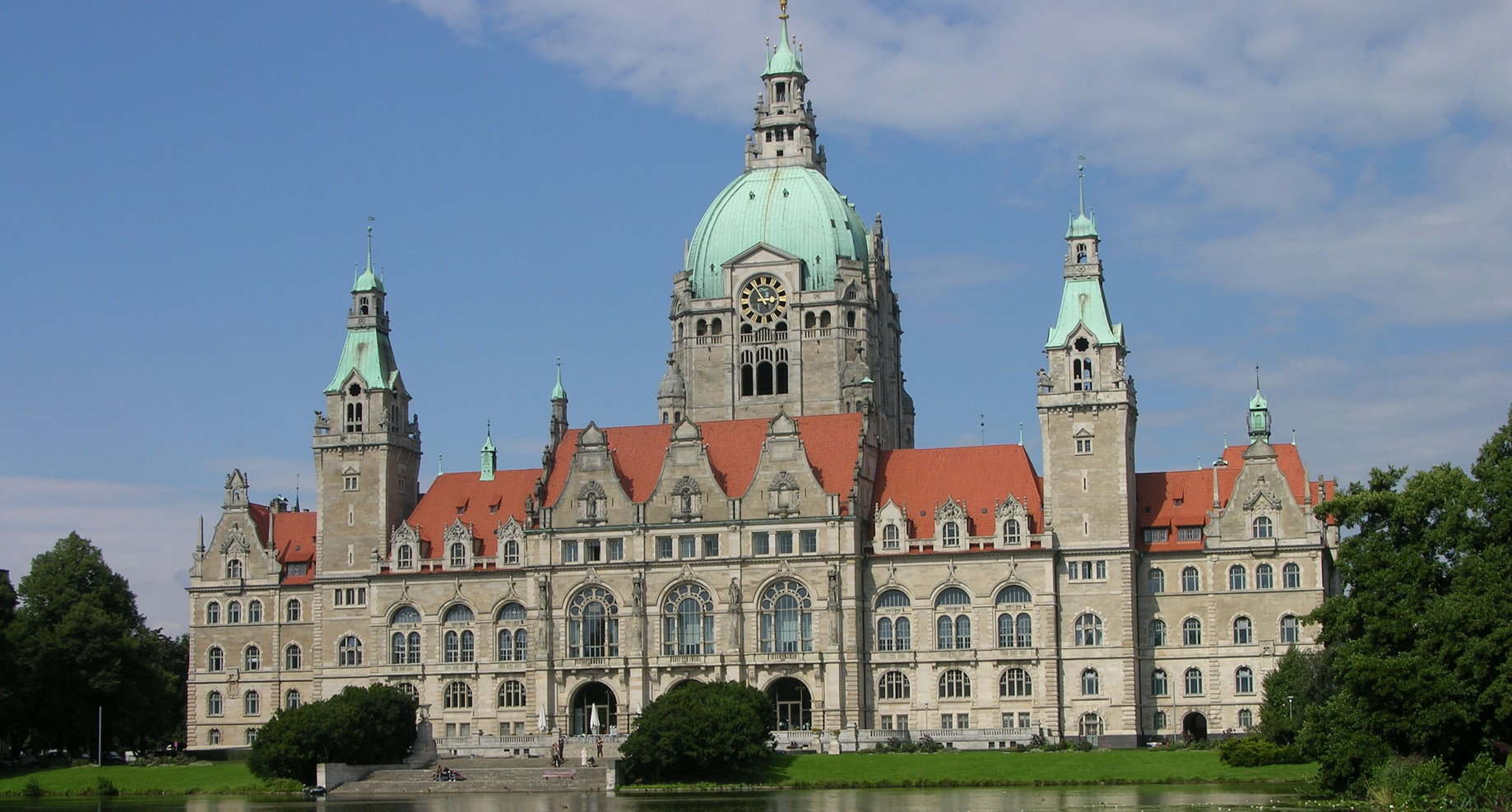 StadtCAD
Anwendertagung 
2015
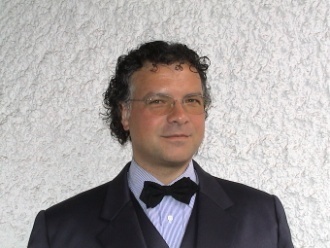 Albert Schultheiß
Dipl.-Ing. Univ.Architekt SRL
Studium Architektur an der TU München
Regierungsbaumeister Immich: Projekte der Bauleitplanung, der Stadtsanierung und der Neugestaltung von Straßen und Plätzen Entwicklung von StadtCAD

Projektleiter Städtebau bei der  Landeswohnungs- und Städtebaugesellschaft Bayern GmbH. Weiterentwicklung von StadtCAD

1994 Selbständigkeit mit StadtCAD. 

Mitglied der Bayerischen Architektenkammer

Mitglied der Vereinigung für Stadt-Regional- und Landesplanung
 
Mitglied der Arbeitsgruppe „EDV in der Stadtplanung“ am Städtetag Baden-Württemberg

Mitglied des Arbeitskreises „Vernetzte Informationssysteme“ (SRL)

Mitglied der Konrad-Zuse-Gesellschaft

Berufsausbilder für Fachinformatik des Fachbereichs „Anwendungsentwicklung“

Lehrbeauftragter an der Fakultät für Landschaftsarchitektur und Stadtplanung der Hochschule Nürtingen
Dipl.-Ing. Univ.Albert Schultheiß
Architekt SRL
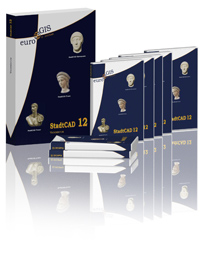 10:00 Uhr: 	Begrüßung und Einführung		Albert Schultheiß
10:10 Uhr: 	Das neue AutoCAD 2016		Heiner Sietas
10:55 Uhr: 	Das neue StadtCAD 16		Albert Schultheiß
11:20 Uhr: 	Kaffeepause und Informationsaustausch
11:50 Uhr: 	Workshop: Die StadtCAD-Projektverwaltung 
		StadtCAD-Projekte schnell aus Vorgängerversionen 		migrieren und verwalten		Herbert Putz
12:30 Uhr: 	Mittagspause
		Zu unserem warmen Buffet sind Sie herzlich eingeladen!
14:00 Uhr: 	Workshop: Der StadtCAD-Gebäudemanager als 			Paradigma			
		Vollständiger Überblick aller Funktionen	Albert Schultheiß
14:45 Uhr: 	Workshop: Der StadtCAD-Gebäudemanager als Werkzeug			Erstellung eines 3D-Stadtmodells anhand eines konkreten 			Projektes			 	Fred Tomke
15:30 Uhr: 	Kaffeepause und Informationsaustausch
16:00 Uhr: 	Workshop: Linienbegleitende Signaturen
		Die Bedeutung aller Parameter	 	Albert Schultheiß
16:20 Uhr: 	Workshop: Tipps und Tricks aus dem StadtCAD-Support
		Die häufigsten Problemfälle und ihre Lösungen	 							Christoph Hendrich
17:00 Uhr: 	Abschlussdiskussion und Zusammenfassung des Tages
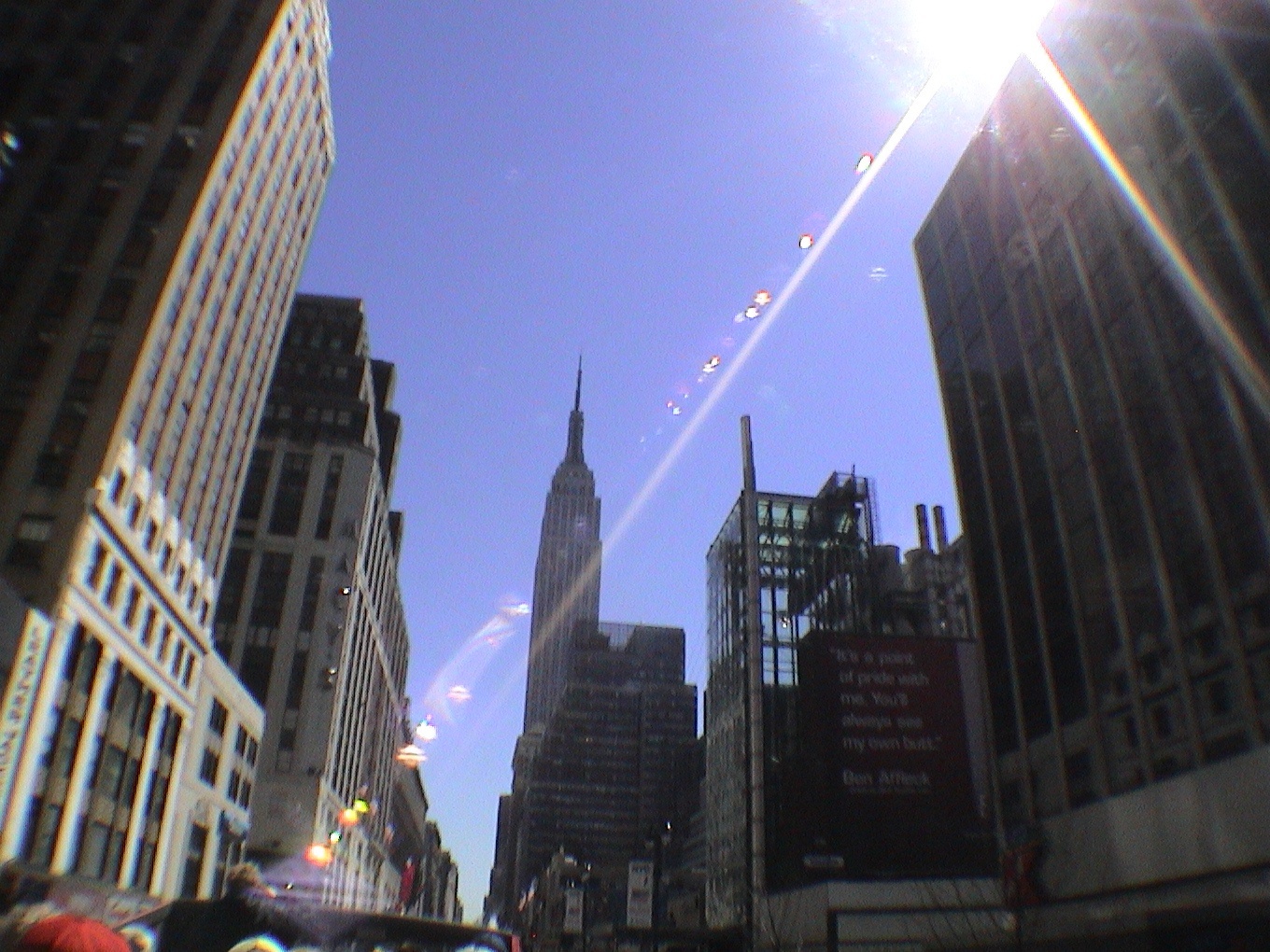 StadtCAD Anwendertagung 2015
Das neue StadtCAD 16
StadtCAD 16
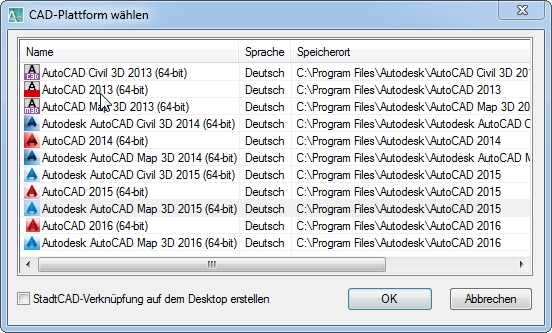 StadtCAD 16 ist lauffähig auf 
 AutoCAD 2013
 AutoCAD 2014
 AutoCAD 2015
 AutoCAD 2016
- und den vertikalen Produkten AutoCAD Map 3D, AutoCAD Civil 3D und AutoCAD Architecture
DWG-Formate:
2013er-Format (AC1027): 2013, 2014, 2015, 2016
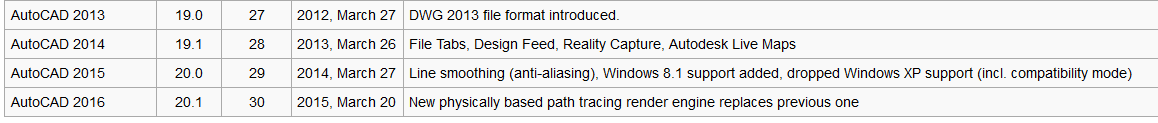 StadtCAD 16
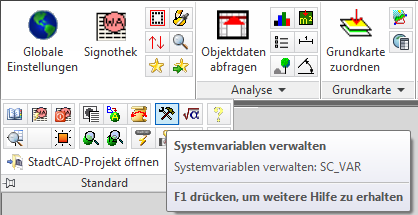 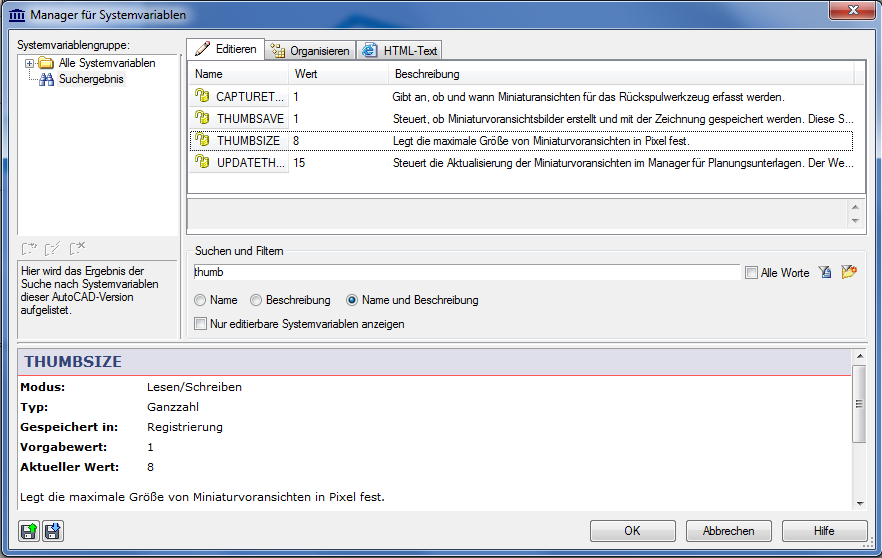 Anpassung an 2016er-Autodesk-Produkte
28 neue Systemvariablen
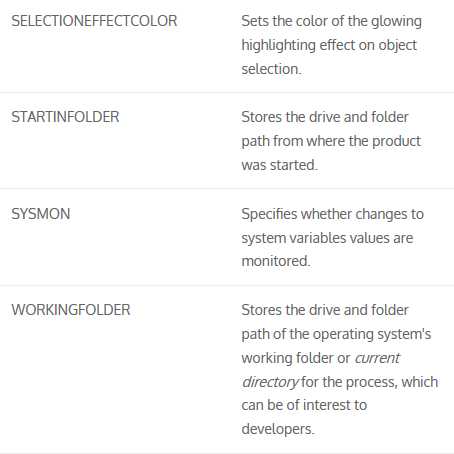 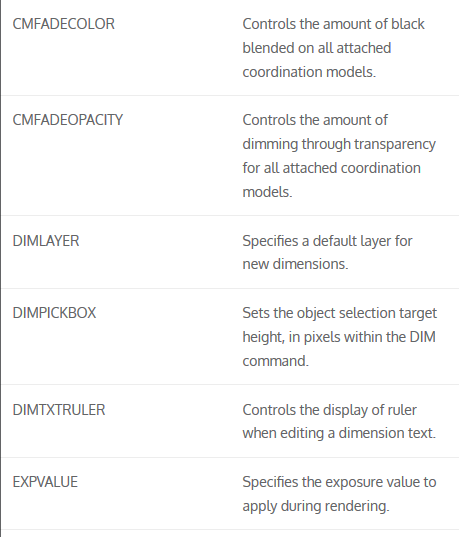 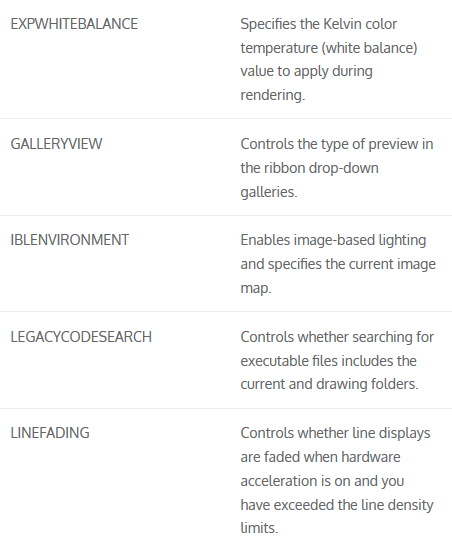 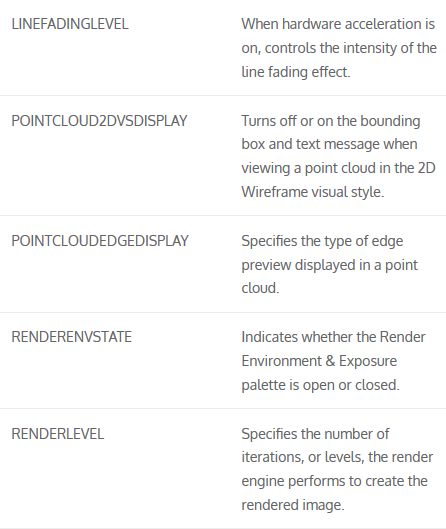 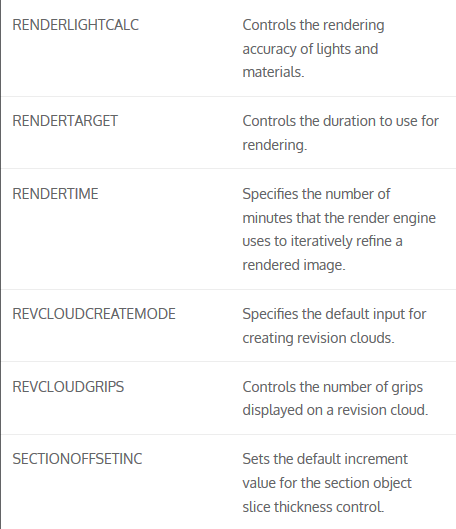 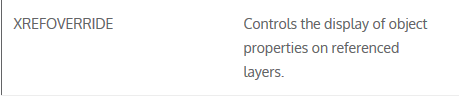 StadtCAD 16
Landesbauordnung
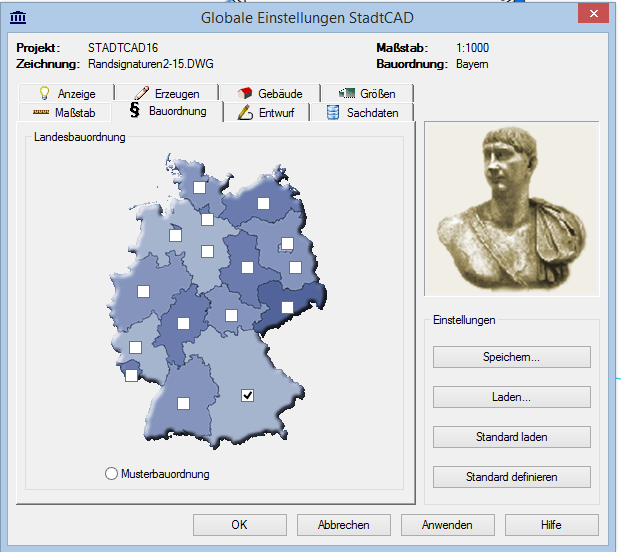 Aktualisierung der Daten der Landesbauordnung an den jüngsten Rechtsstand
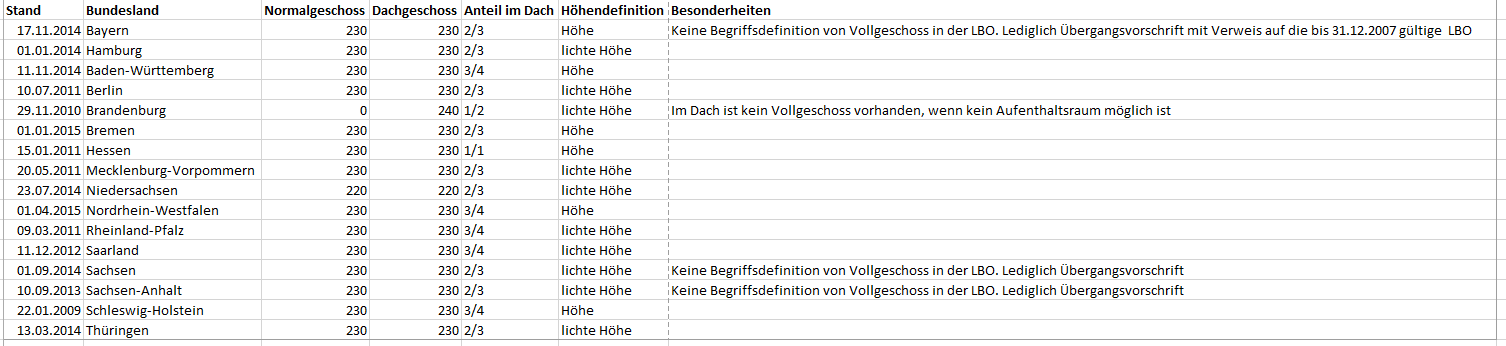 StadtCAD 16
Projektmanager
„Zeichnung“ löschenentfernt die Datei nicht mehr unwiderruflich, sondern verschiebt sie in den Windows-
Papierkorb
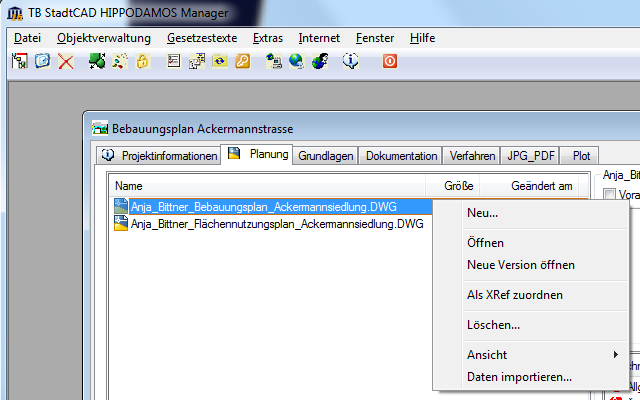 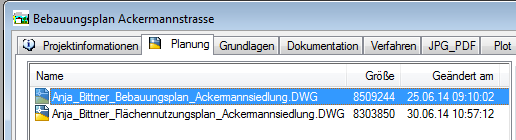 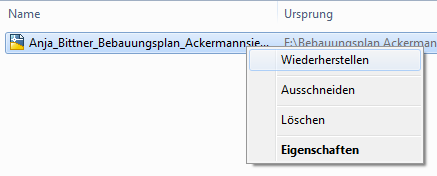 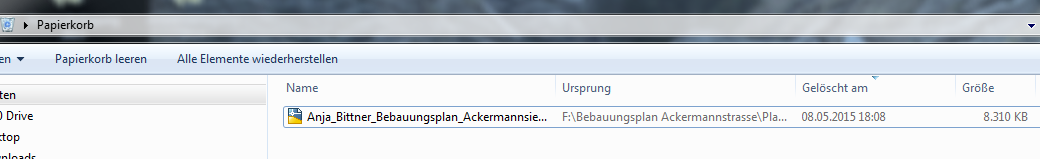 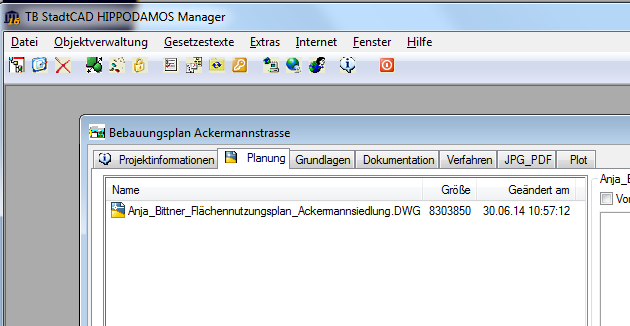 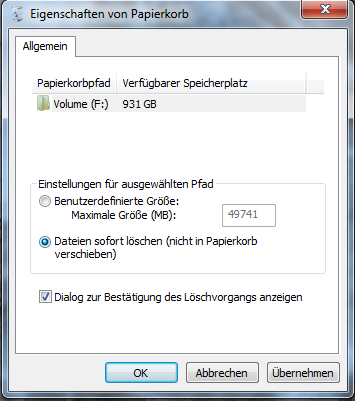 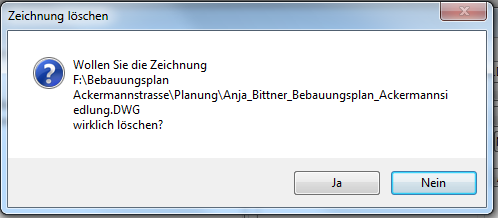 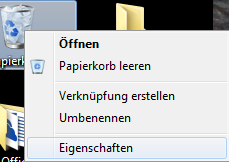 Voraussetzung: Papierkorb aktiv
StadtCAD 16
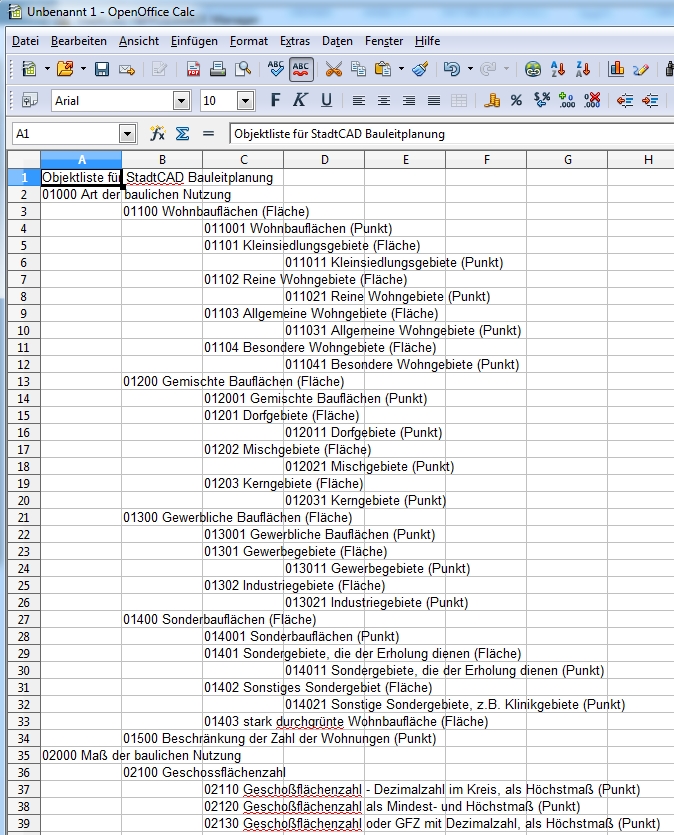 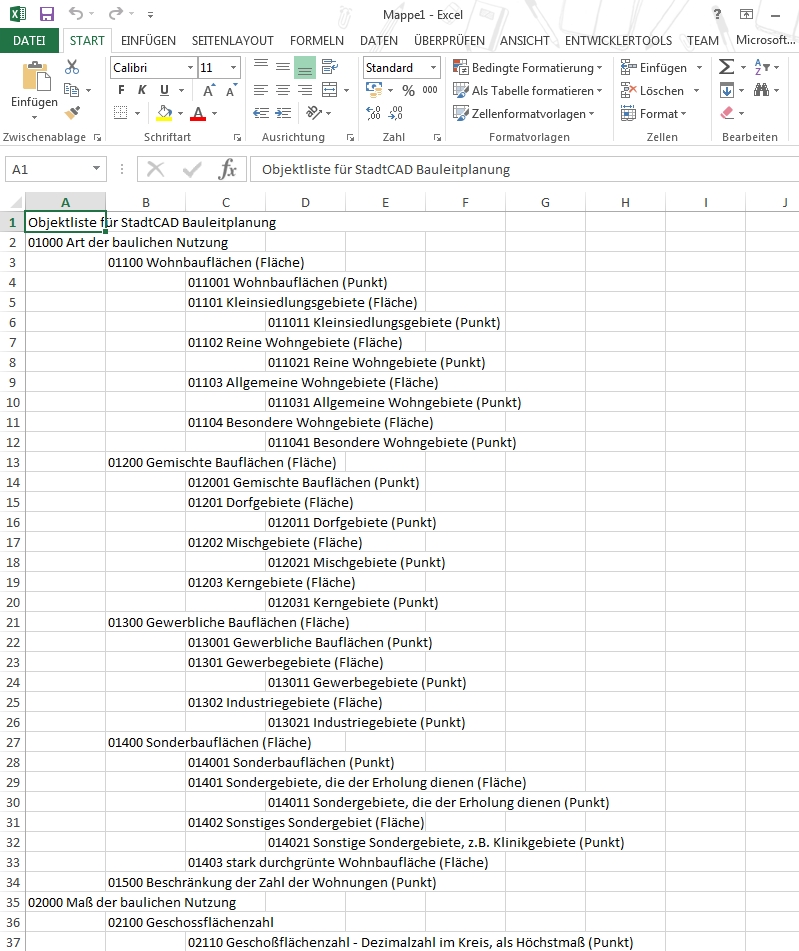 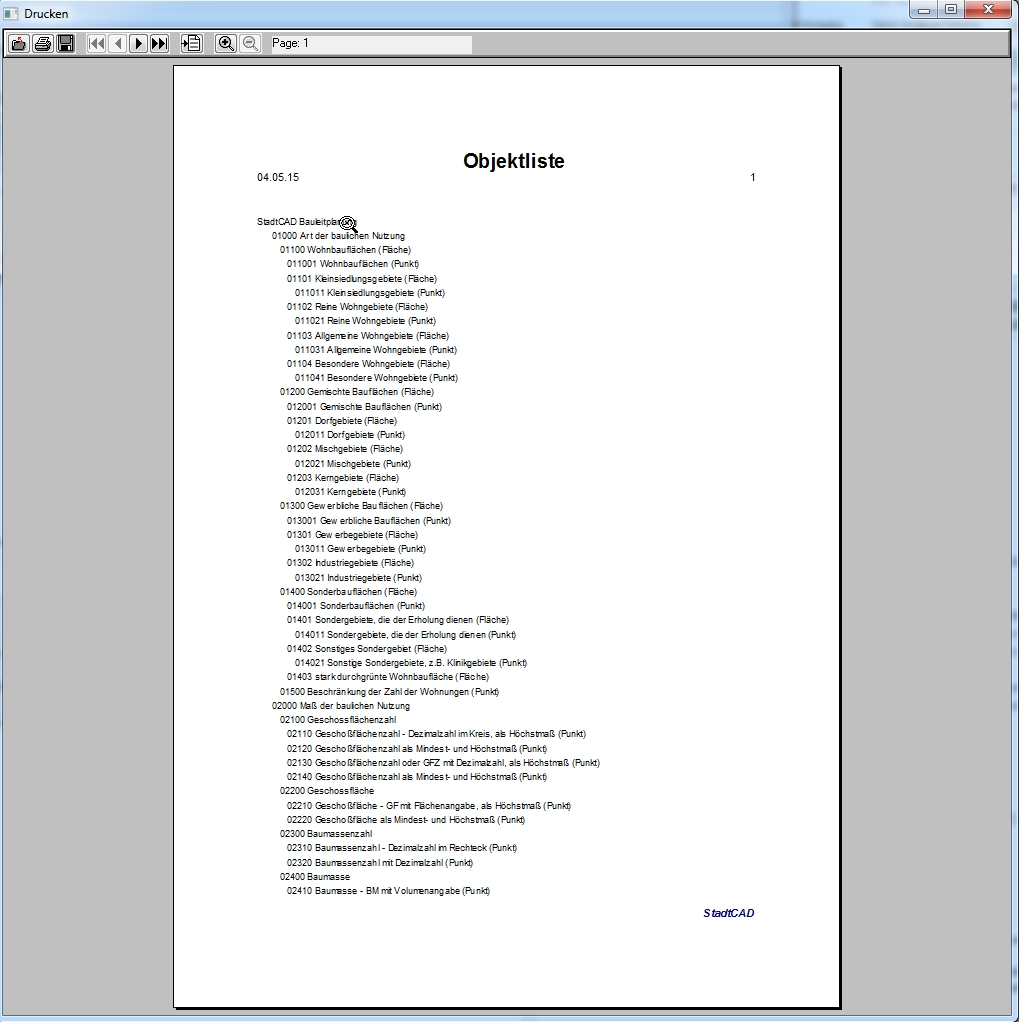 Projektexplorer
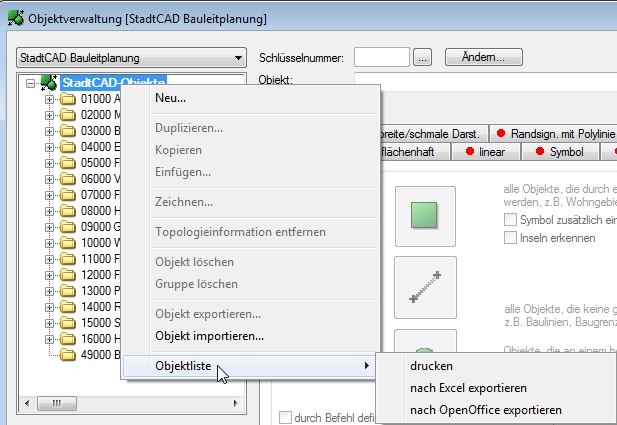 Ausgabe einer Liste aller im aktuellen Objektprofil enthaltenen Objekte
Ausdruck auf einen installierten Drucker oder in eine *-pdf-Datei
Export einer Liste aller im aktuellen Objektprofil enthaltenen Objekte nach Excel
Export einer Liste aller im aktuellen Objektprofil enthaltenen Objekte nach OpenCalc 
(OpenOffice)
StadtCAD 16
StadtCAD-Manager
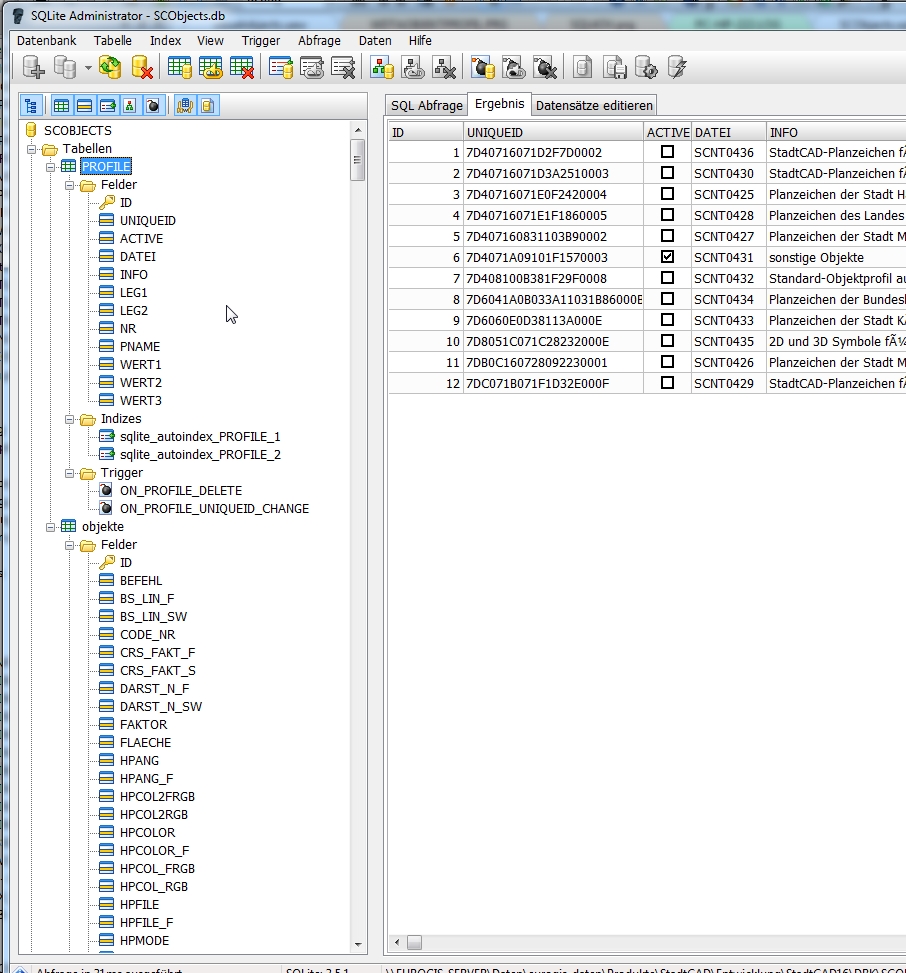 Einführung einer neuen Datenbanktechnologie
Speicherung der Informationen über die 
Objektprofile in einer SQL-Datenbank
Speicherung der Informationen über sämtliche 
StadtCAD-Objekte in einer SQL-Datenbank
SCDBUSEDOTNET
L, A oder N
StadtCAD 16
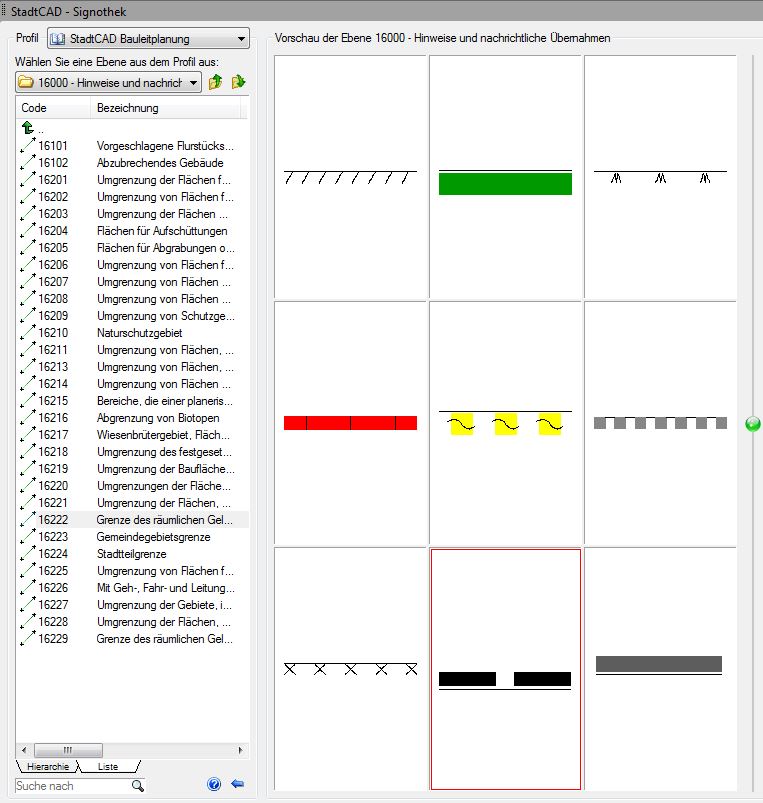 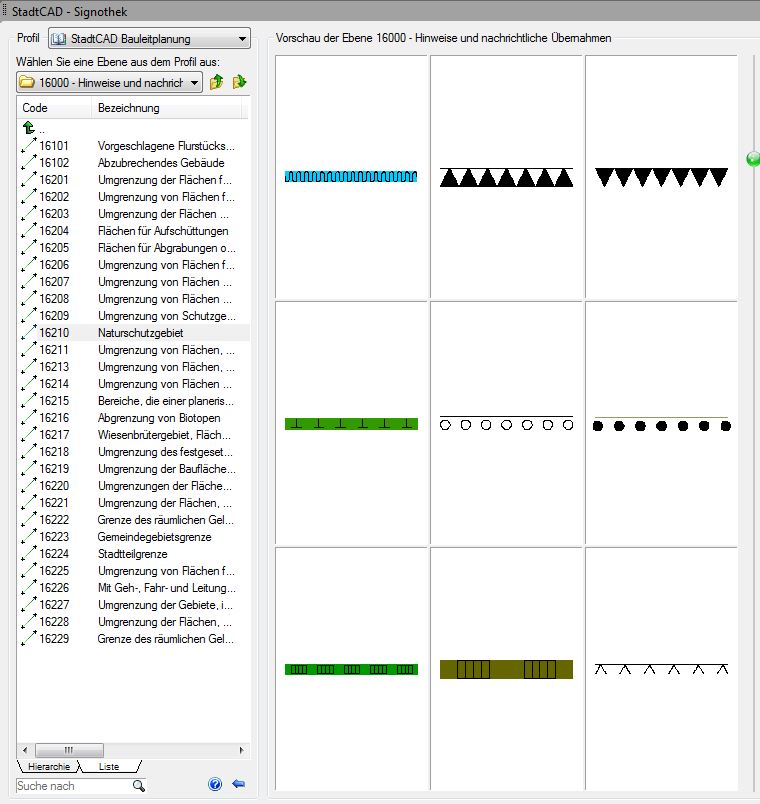 Objektprofil Bauleitplanung
Alle flächenhaften Festsetzungen und Darstellungen sind optional nun auch als lineare Objekte verfügbar
StadtCAD 16
Sondergebiete
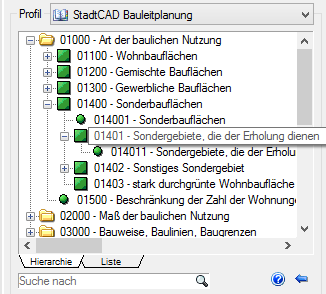 Die Strukturierung der Planzeichen in der MFL entsprach bislang der PlanzV90
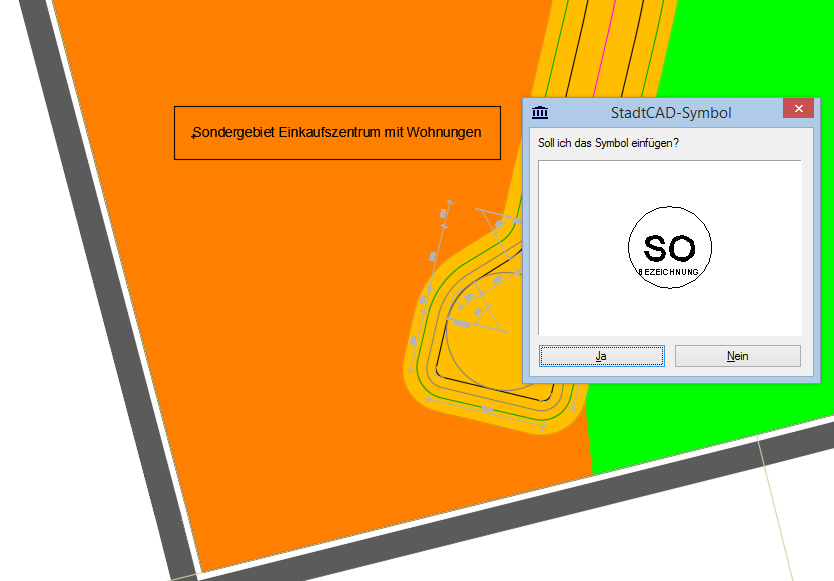 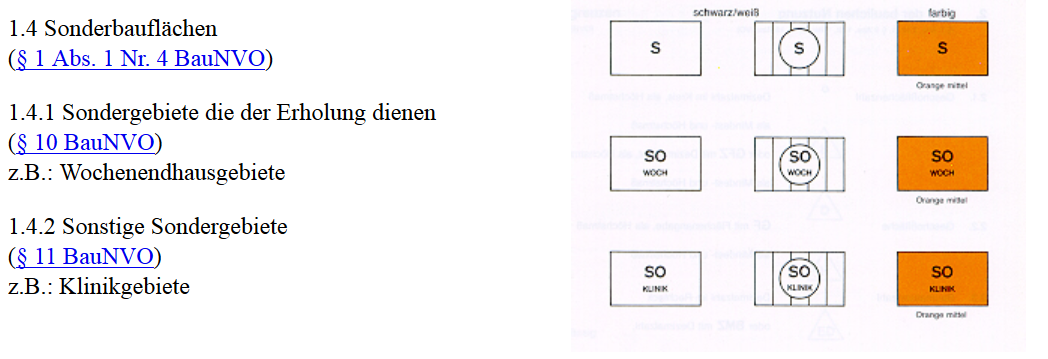 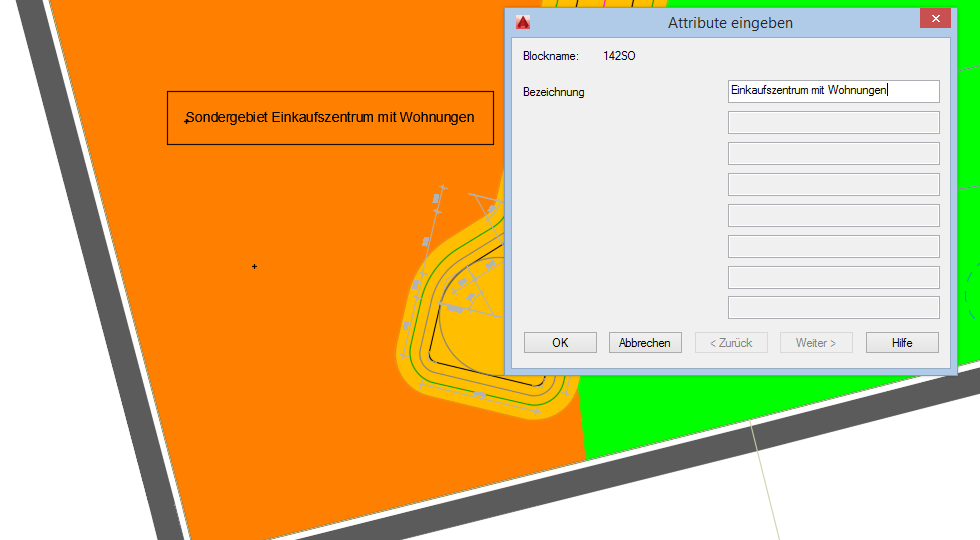 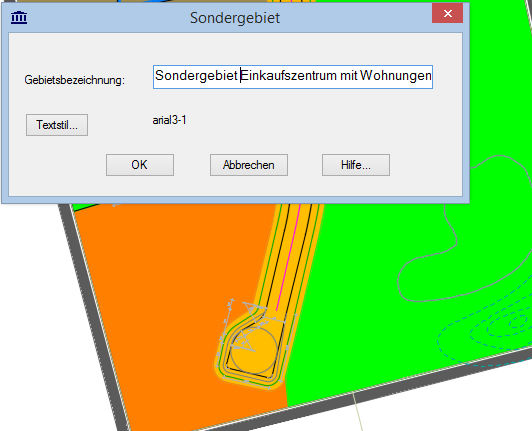 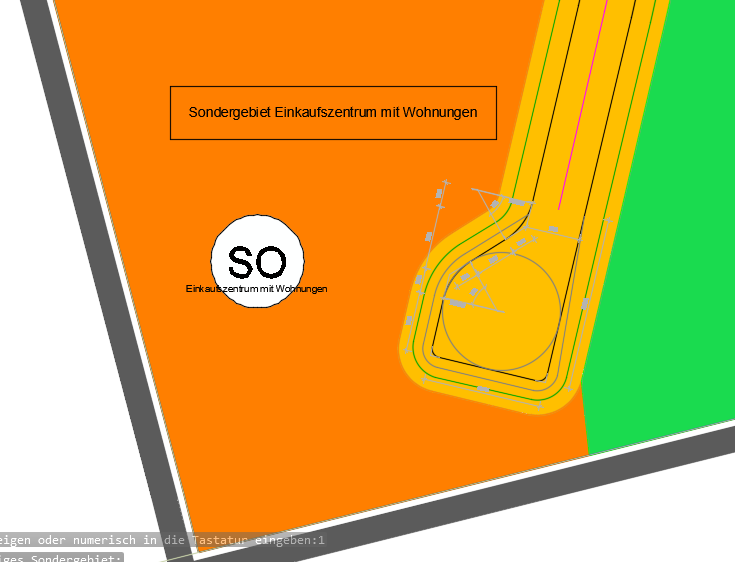 Sonstige Sondergebiete aus der MFL sind nicht mehr „Sondergebiete Erholung“, sondern ein „Sonstiges Sondergebiet“, dem eine beliebige Zweckbestimmung zugewiesen werden kann
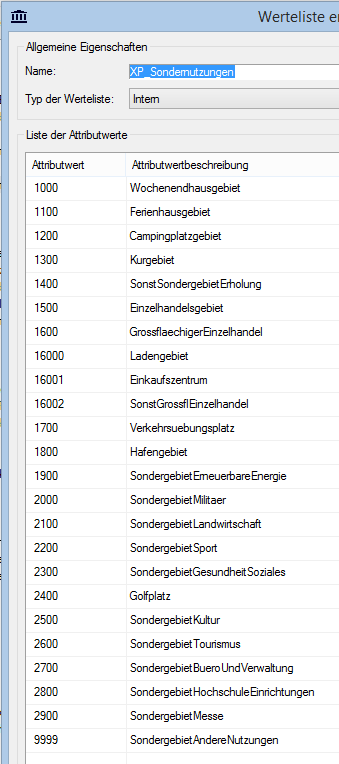 StadtCAD 16
Objektprofil StadtCAD Bauleitplanung: Sondernutzungen
Angleichung der Sondernutzungen des Objektprofils an die Sondernutzungen aus dem XPlanGML-Schema
StadtCAD 16
Randsignaturen
Optimierung der offenen Randsignaturen bei Polygonen mit extrem großen und zugleich extrem kleinen Abständen der Stützpunkte
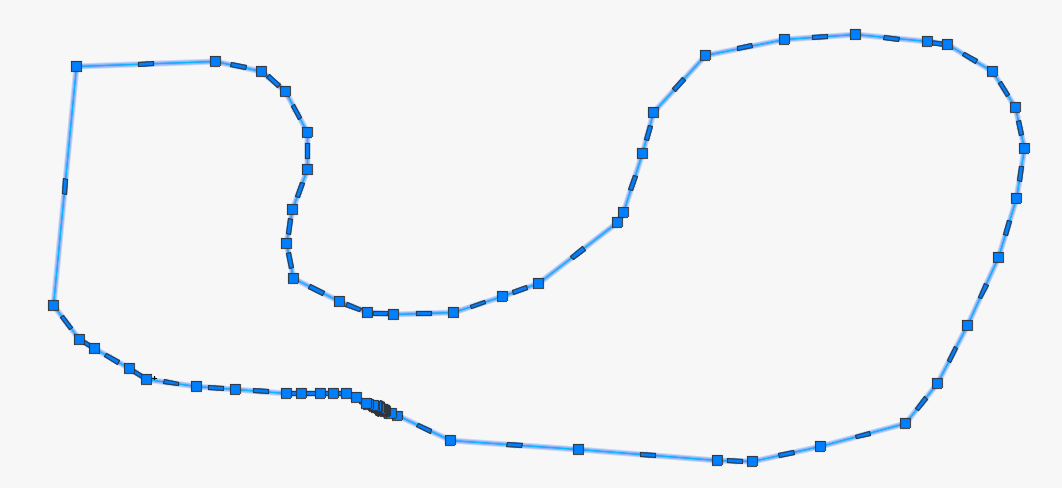 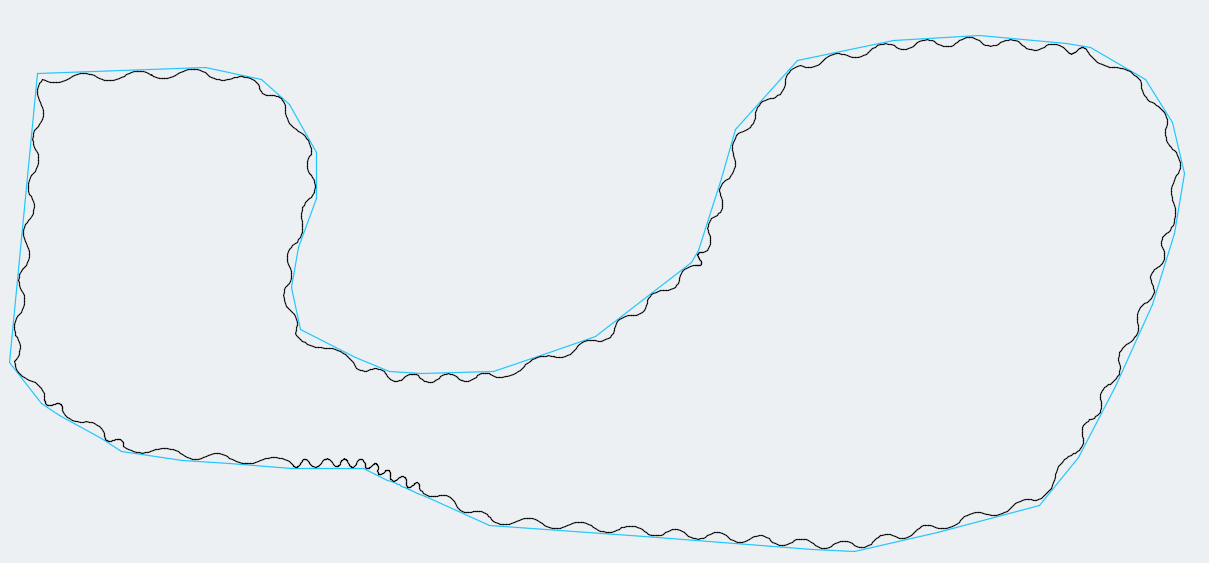 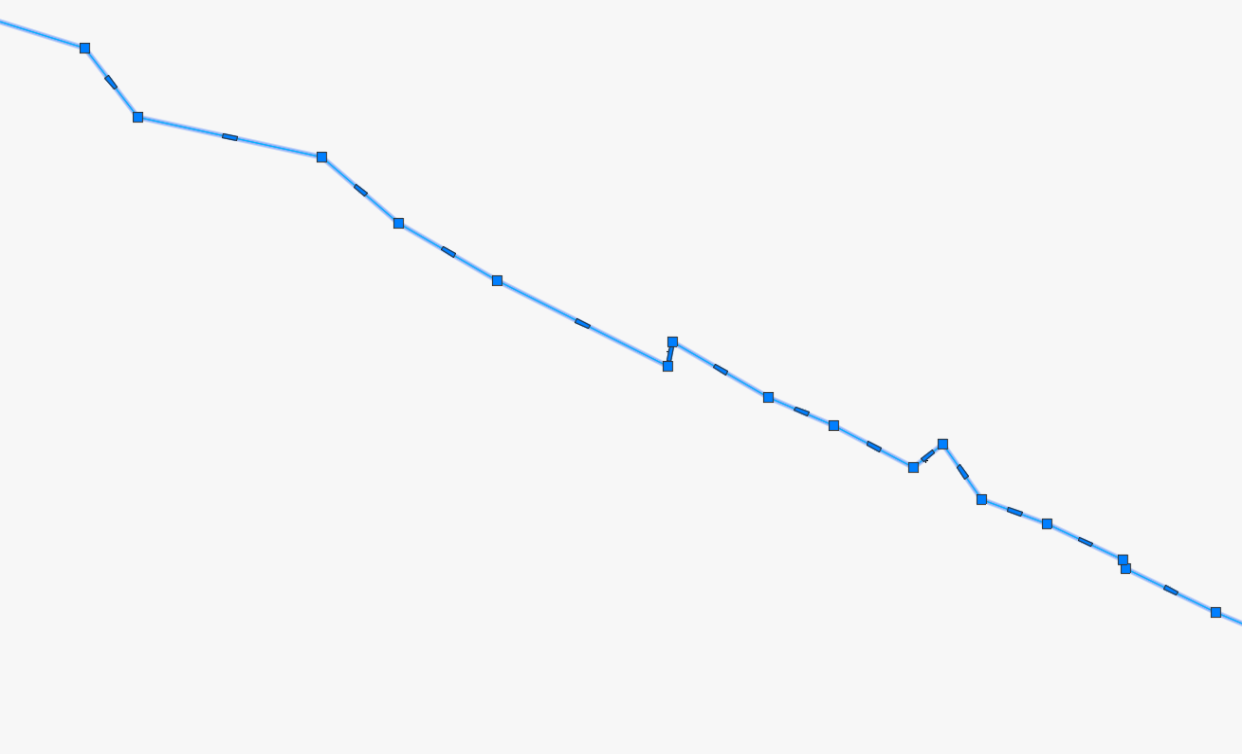 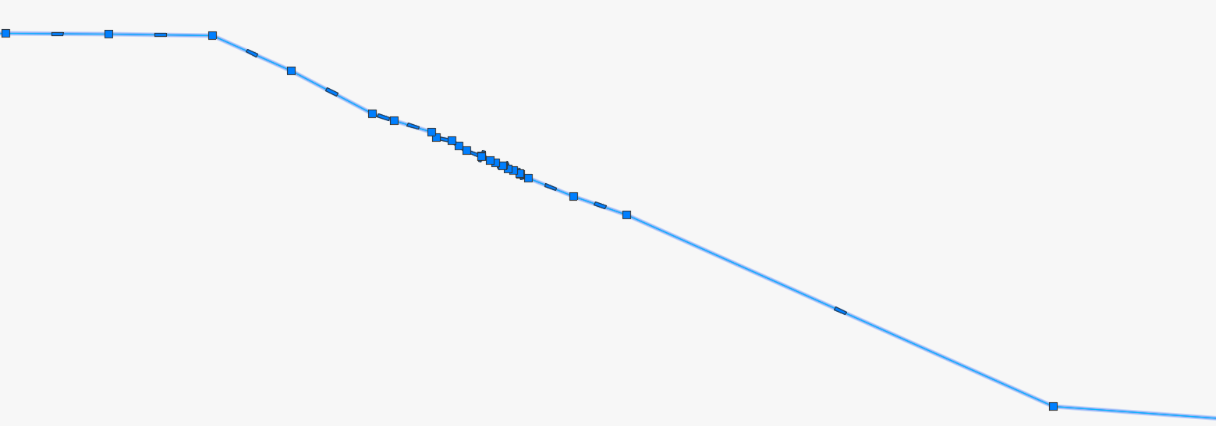 Rechnerische Generalisierung des Umgrenzungspolygons
StadtCAD 15
Randsignaturen
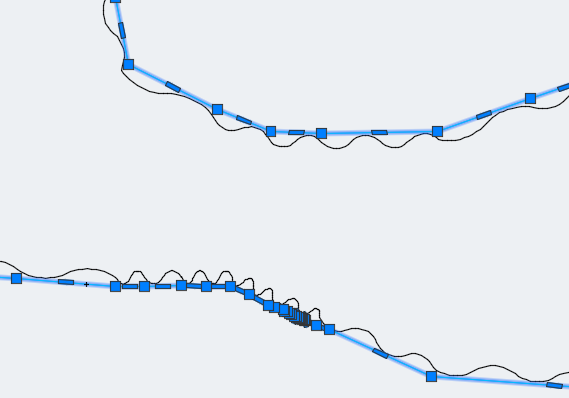 Bereiche mit sehr kleinen Stützpunktabständen führen zu Randsignaturelementen, die im Rechtswert reduziert sind.
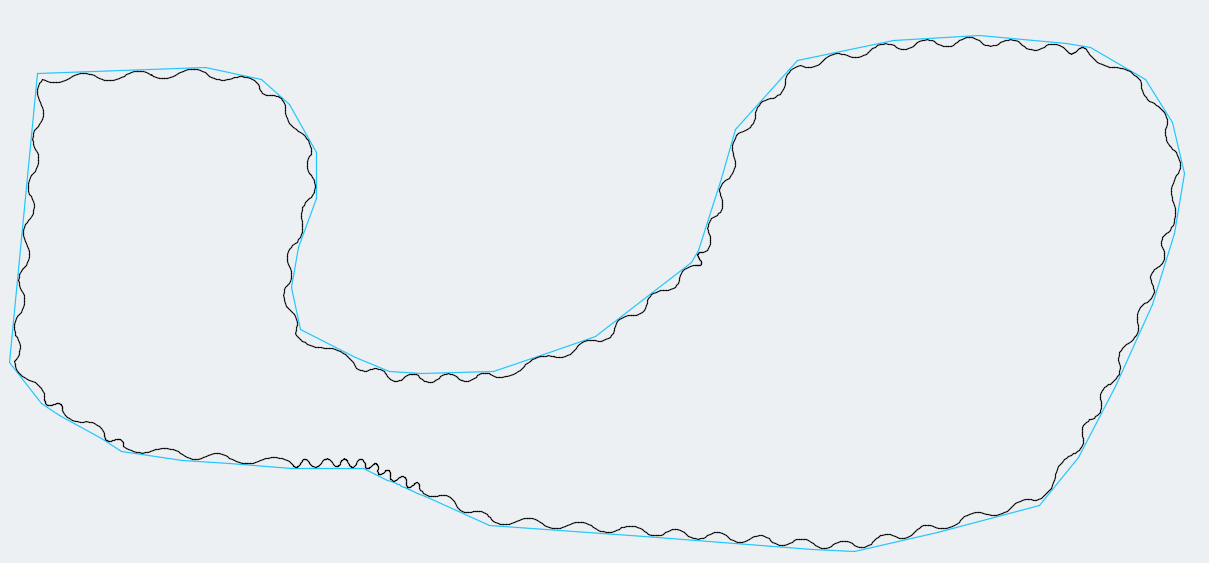 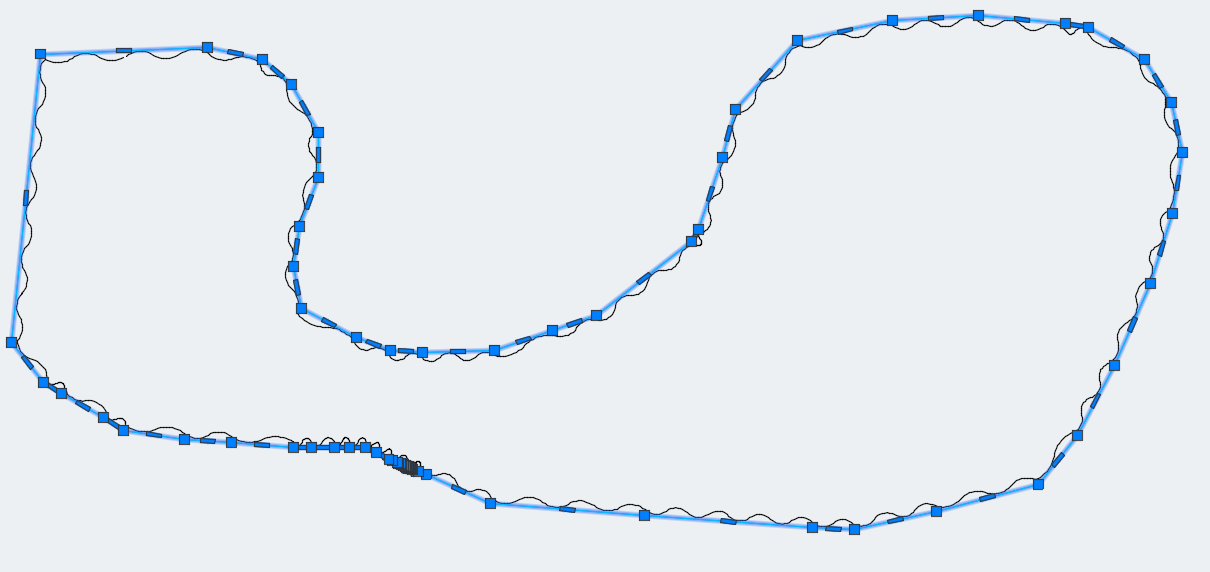 Heterogenes Erscheinungsbild
StadtCAD 15 - Lösungsweg
Randsignaturen
0,05 Meter sind im Maßstab 1:5.000 auf dem Papier…
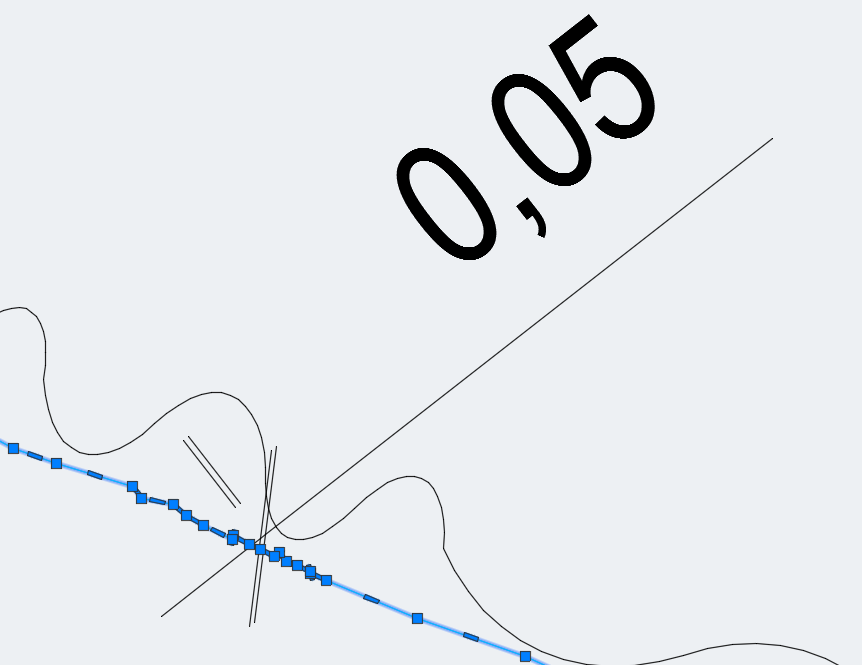 0,00001 Meter
0,001 Zentimeter
0,01 Millimeter
10 Micrometer
Genauigkeit eines Plotters:
0,1 mm – 0,05 mm
100 – 50 Micrometer
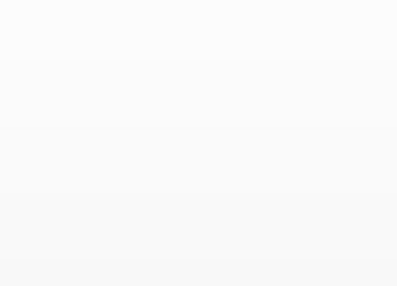 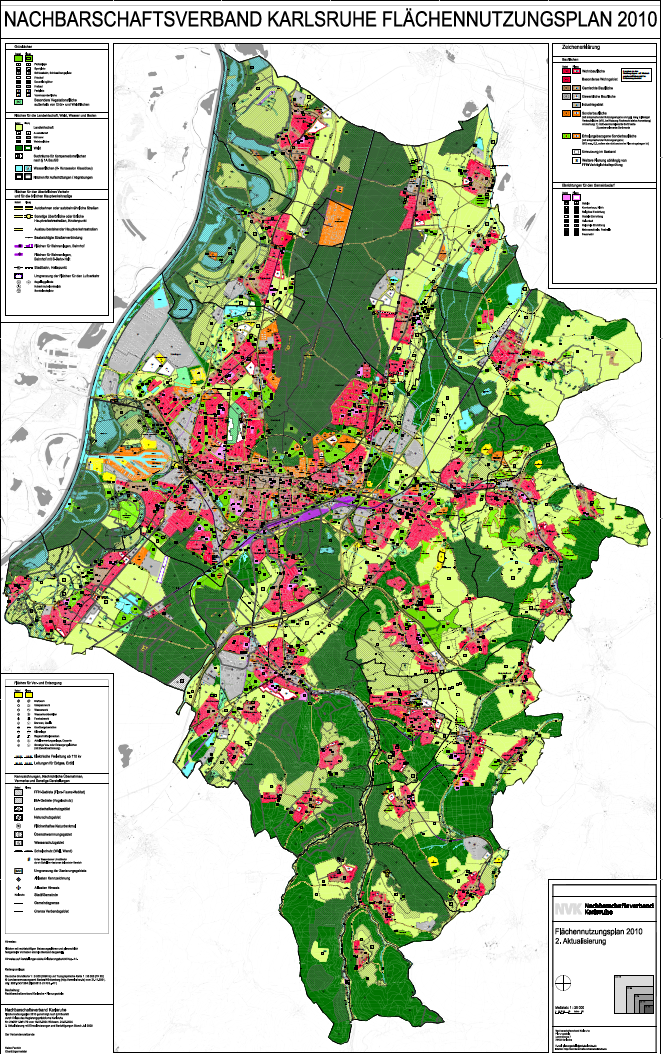 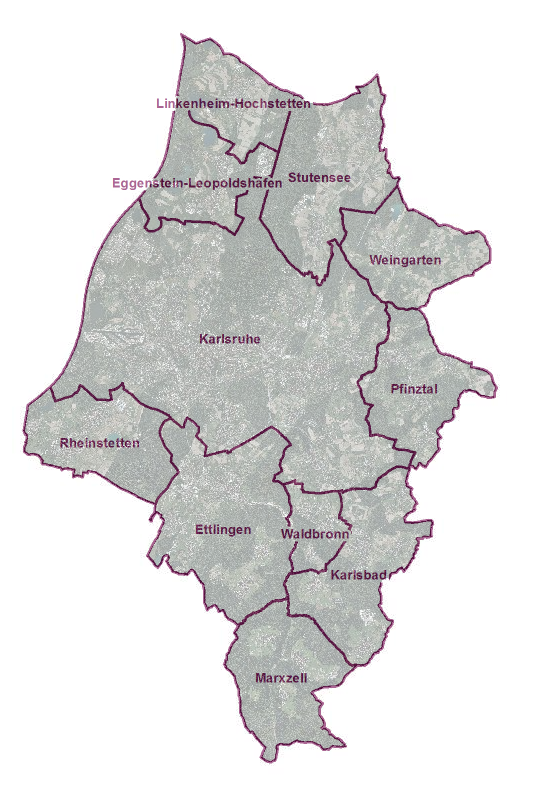 Flächennutzungsplan Nachbarschaftsverband Karlsruhe

Gesamtfläche: 502 km² = 50.200 ha


System: StadtCAD auf AutoCAD Map
StadtCAD 15 - Lösungsweg
Randsignaturen
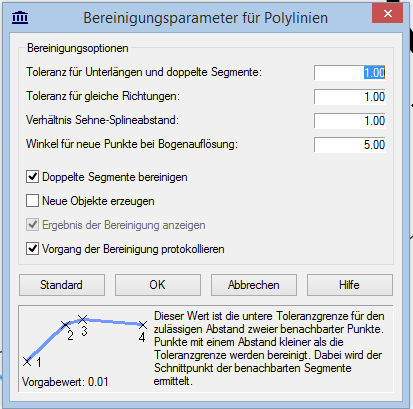 StadtCAD-Befehl:
polyclean
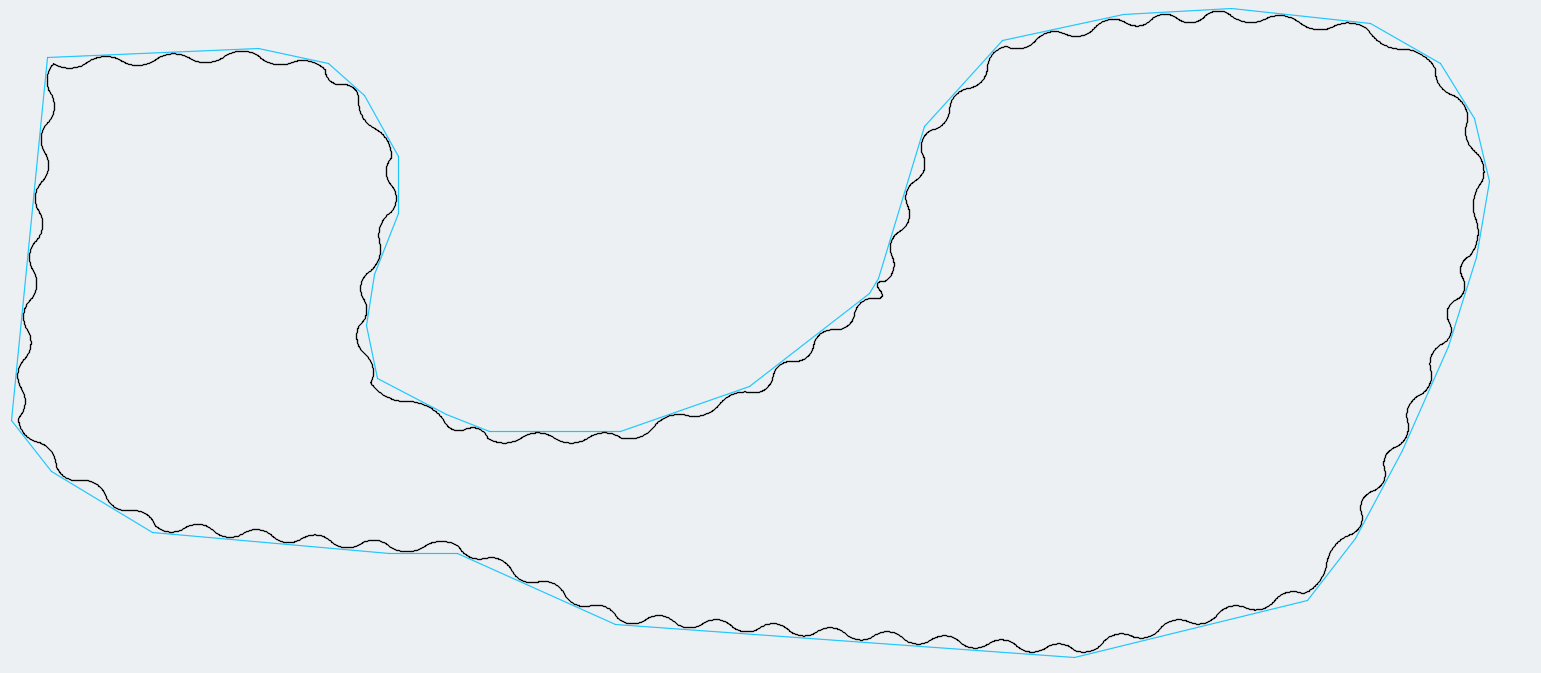 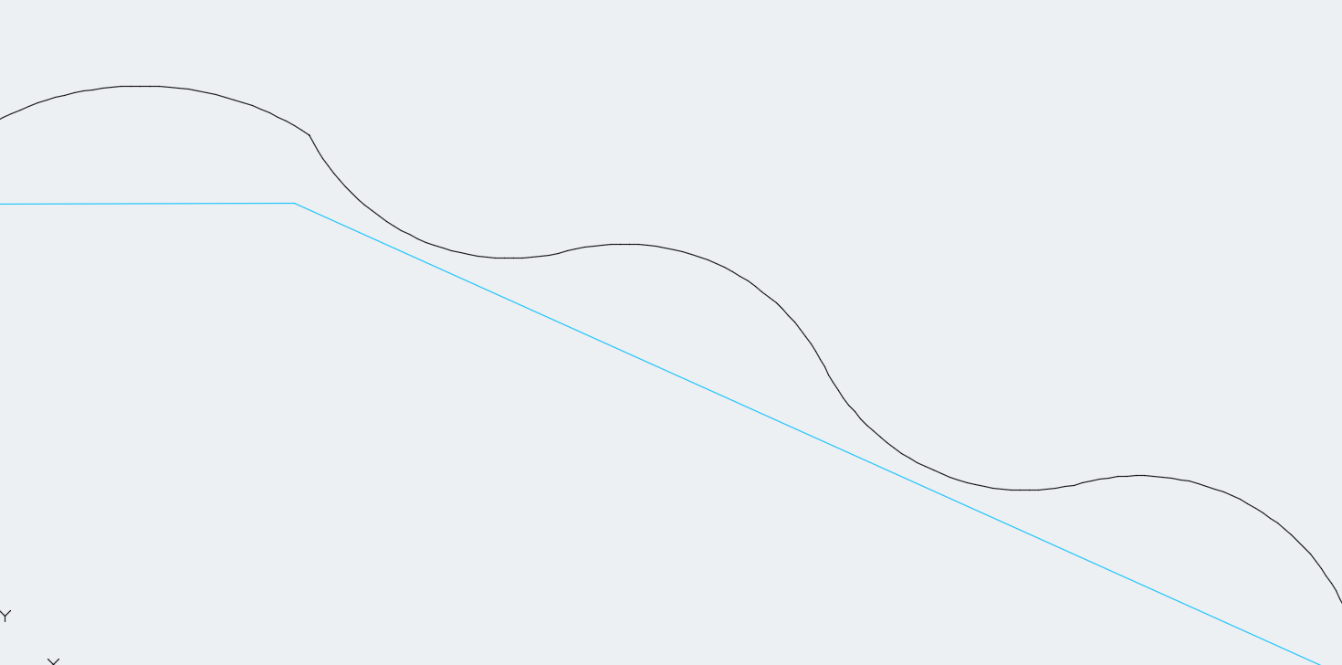 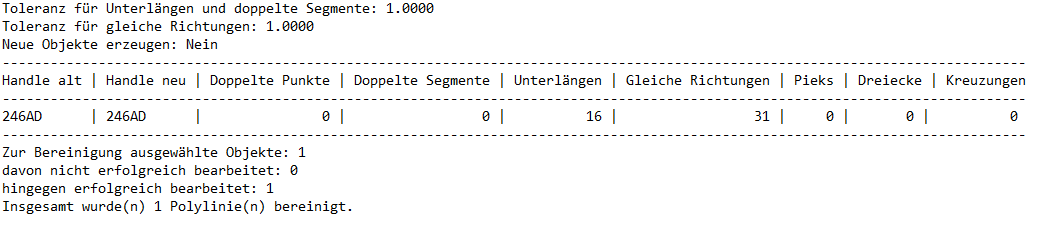 StadtCAD 16
Randsignaturen
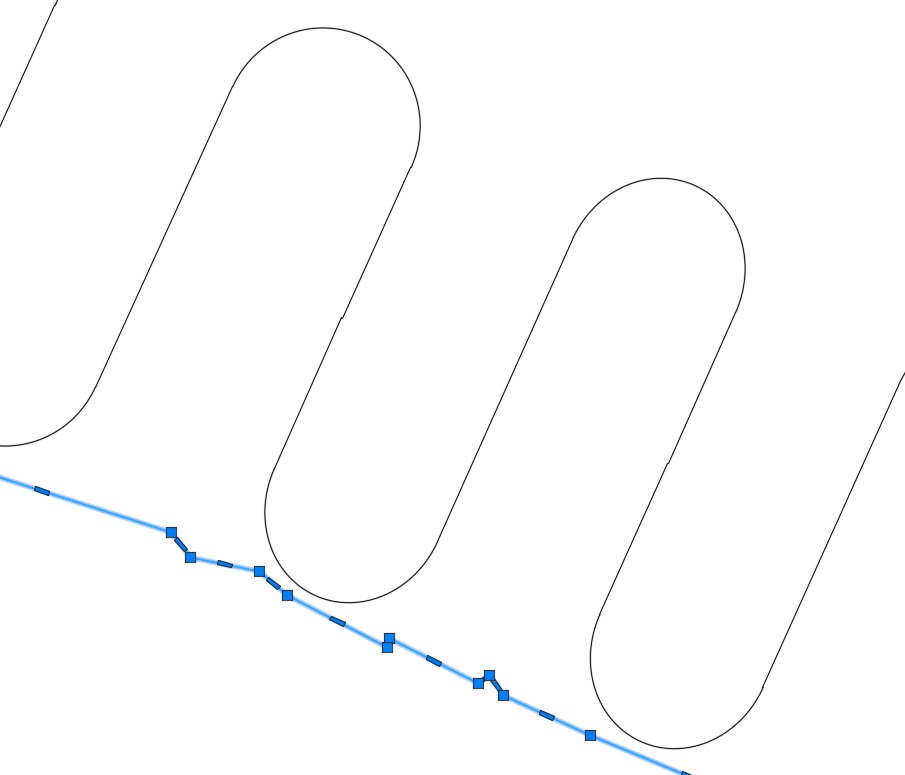 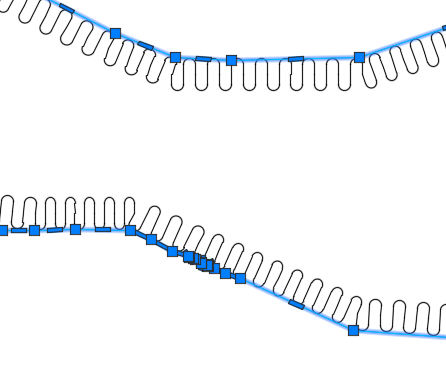 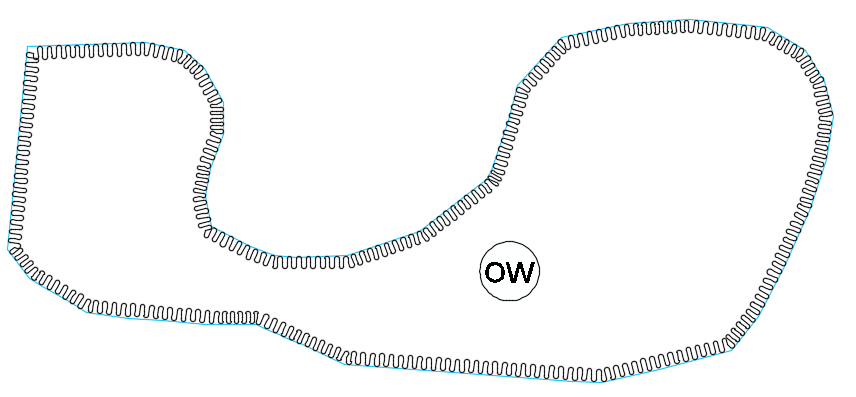 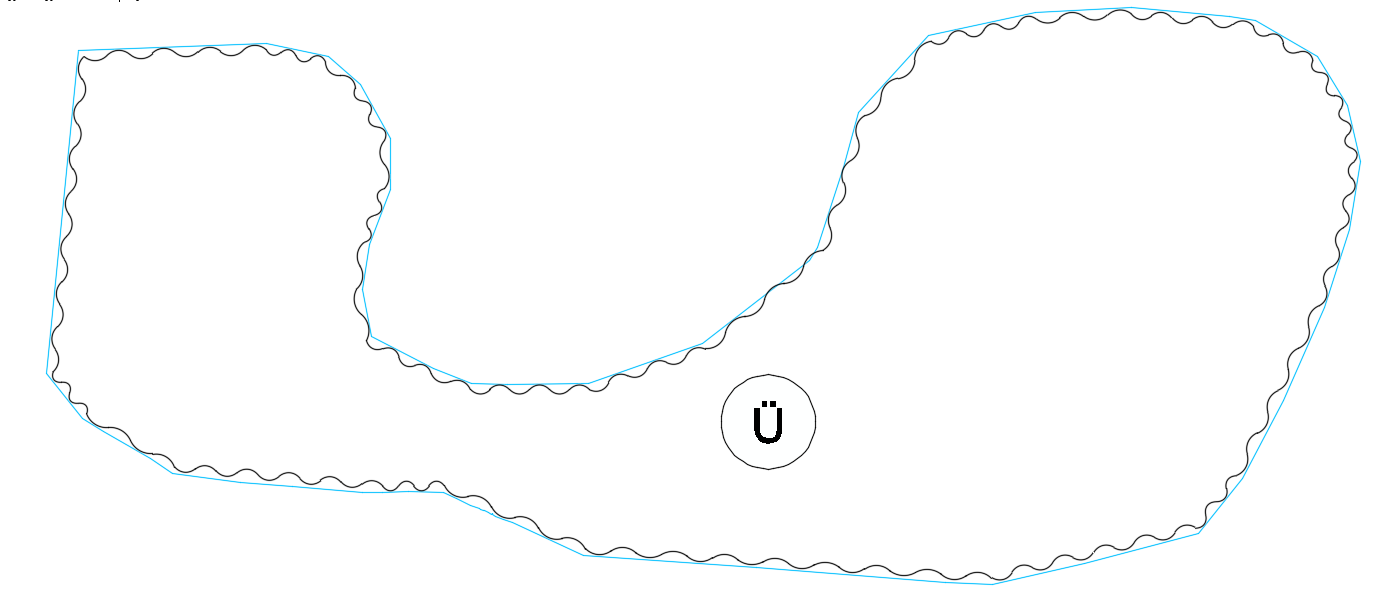 Optimierung der offenen Randsignaturen bei Polygonen mit extrem großen und zugleich extrem kleinen Abständen der Stützpunkte
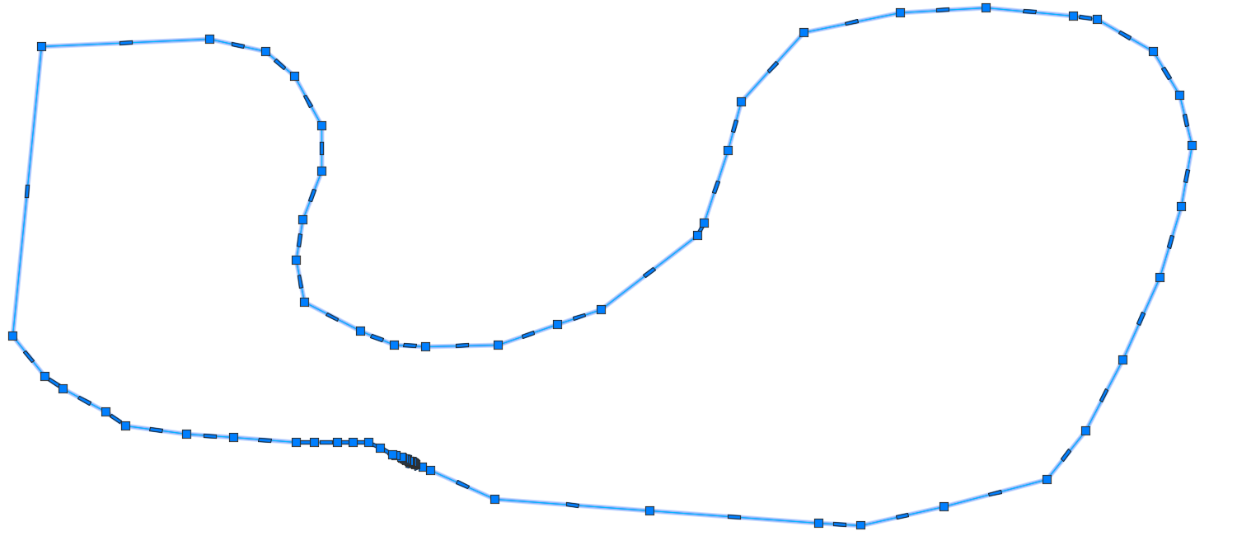 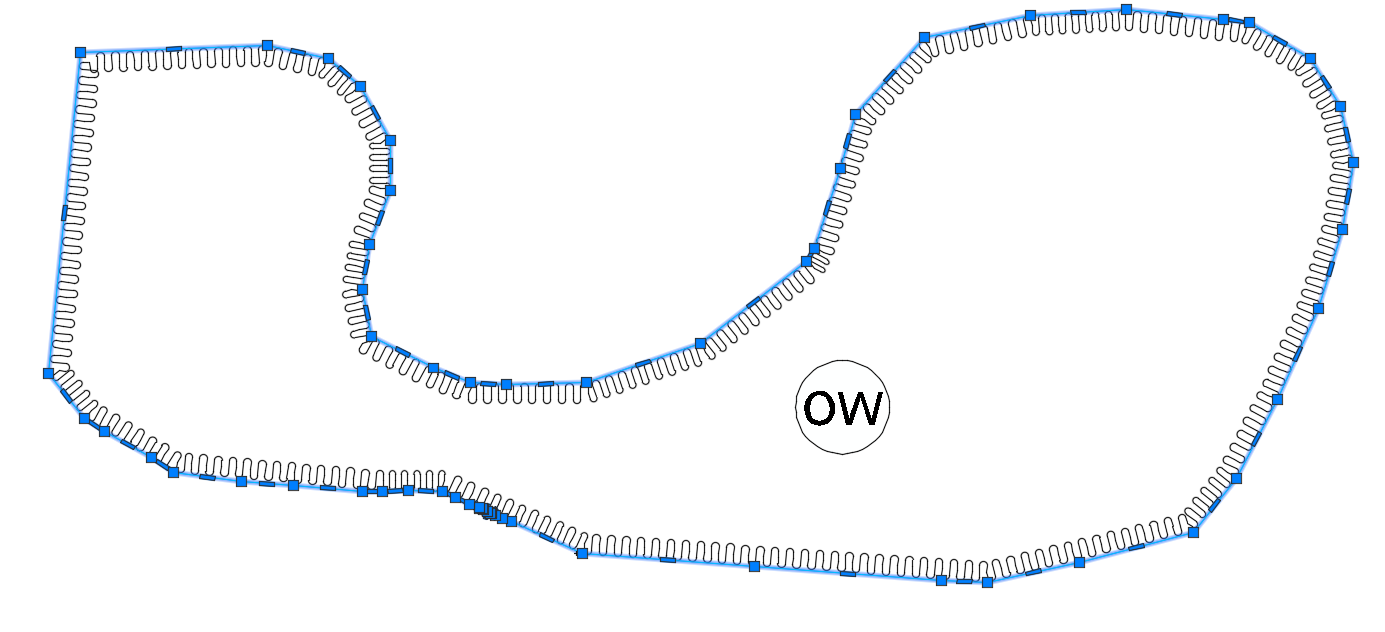 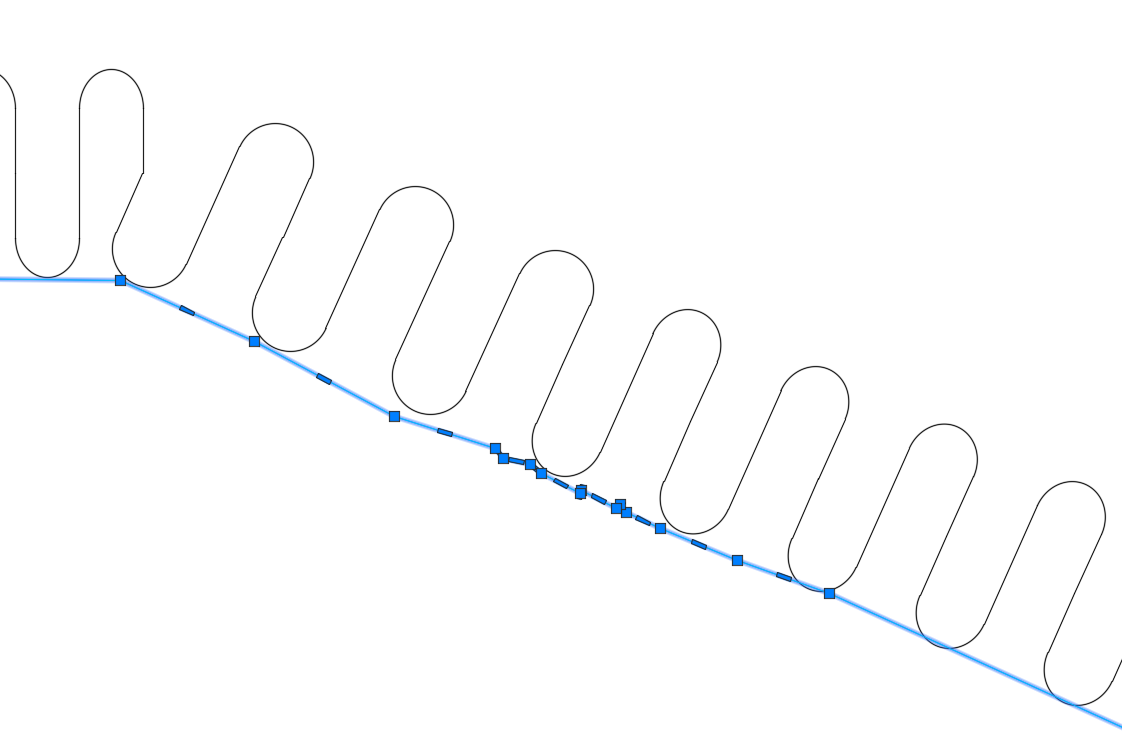 Rechnerische Generalisierung des Umgrenzungspolygons
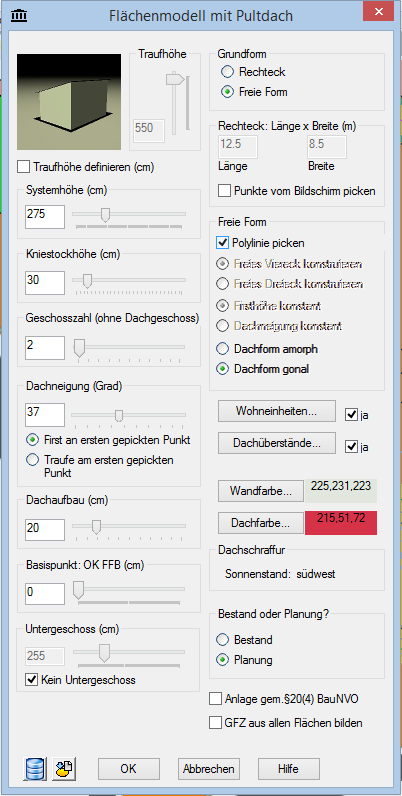 StadtCAD 16
Gebäudemanager
Polylinie picken zusätzlich zu Flachdächer und Pultdächer, nun auch bei
a) Satteldach
b) Einseitiges Walmdach
c) Beidseitiges Walmdach
StadtCAD 16
Gebäudemanager
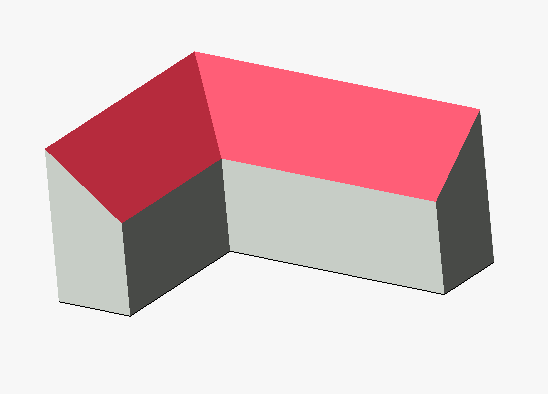 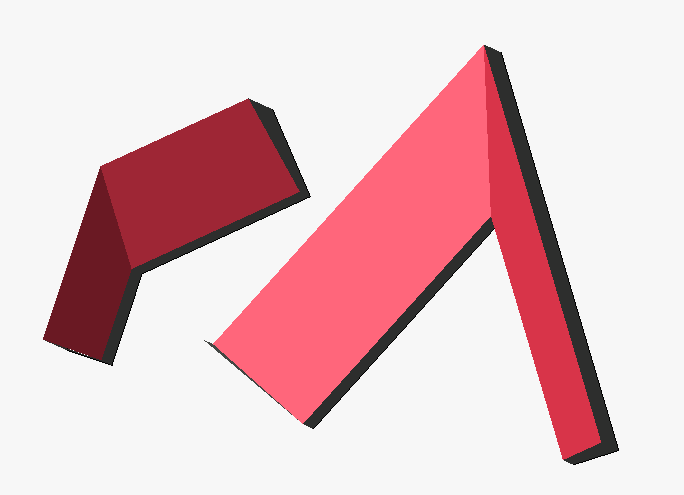 1 .L-Form im rechten Winkel:
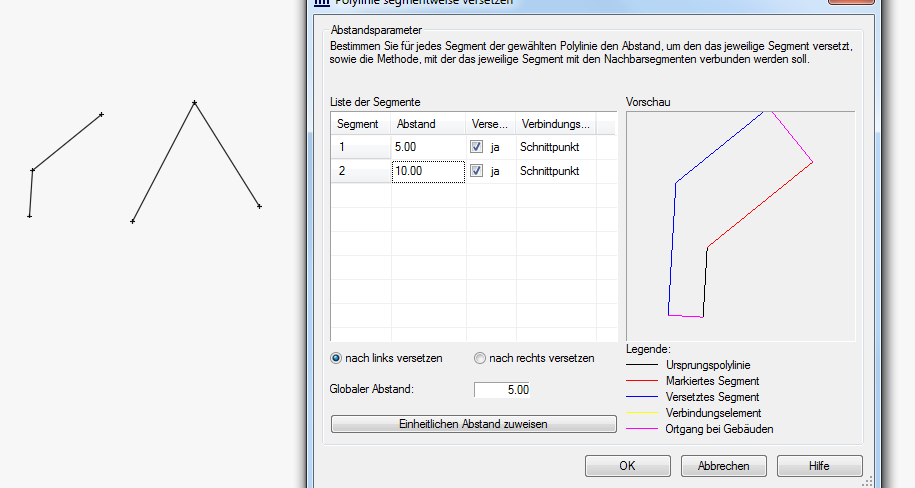 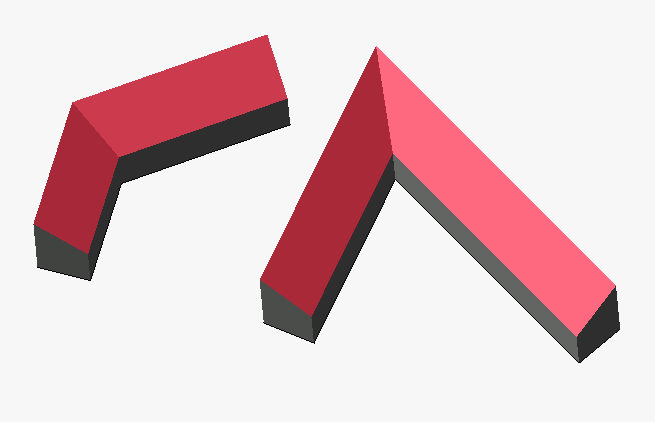 2. L-Form im beliebigen Winkel:
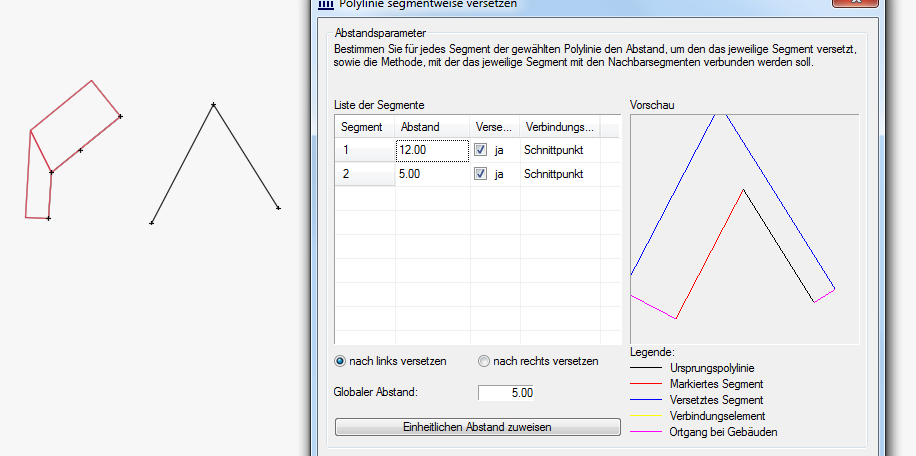 3. L-Formen im beliebigen Winkel mit unterschiedlichen Gebäudetiefen innerhalb eines Gebäudes
StadtCAD 16
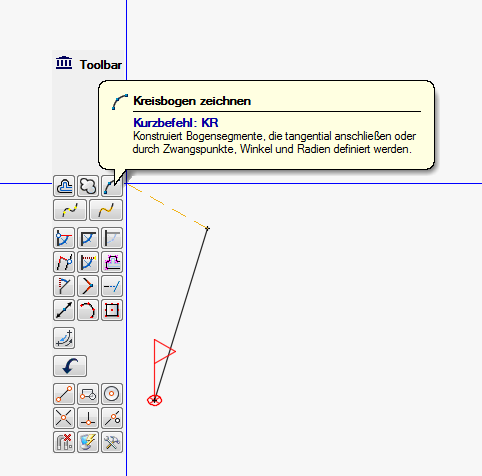 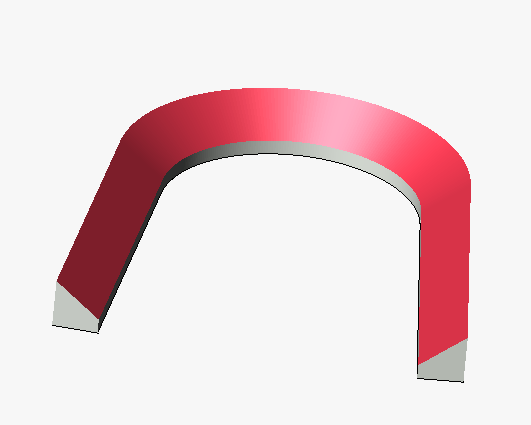 Gebäudemanager
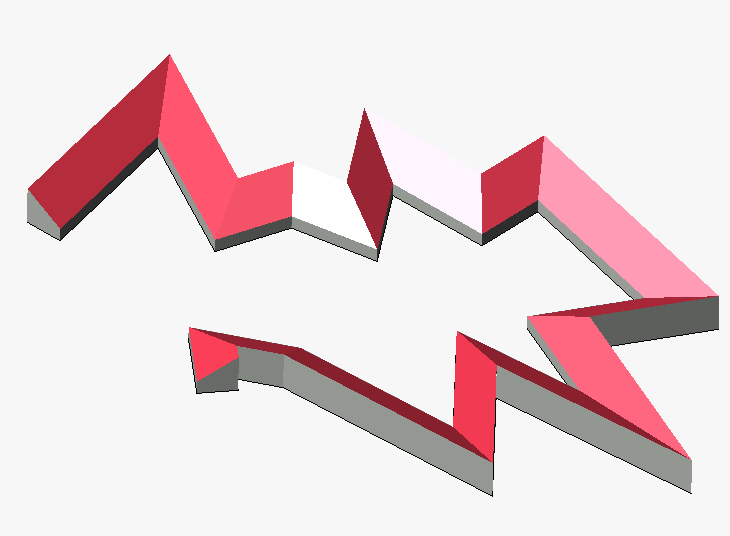 4 . WWW-Formen
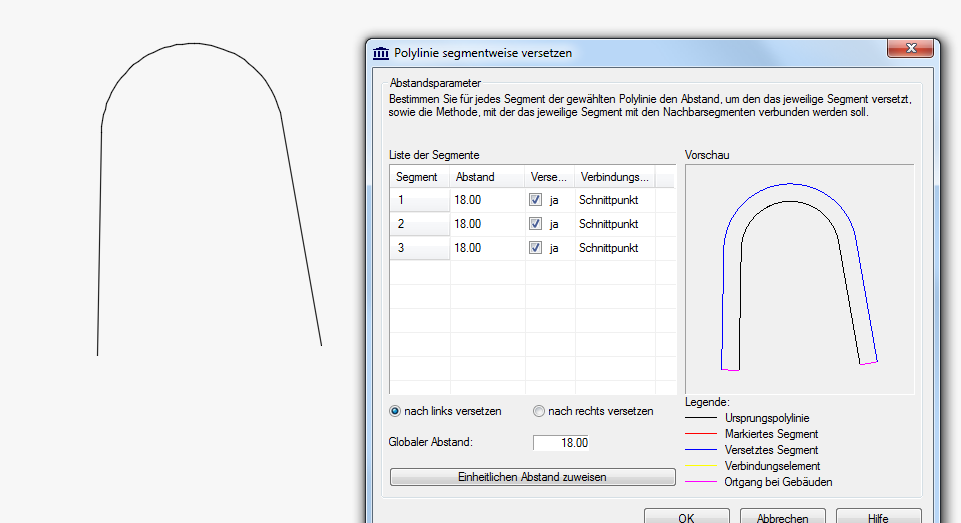 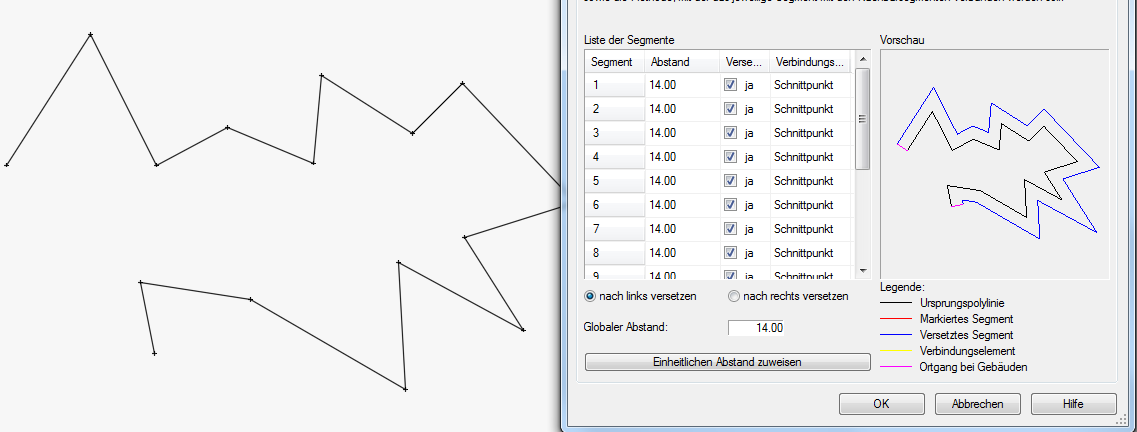 5. Kombination mit Kurven
StadtCAD 16
RASt06
Erweiterung um eine Datenbank
Entwurfselemente selbst definieren und in einer Viathek verwalten
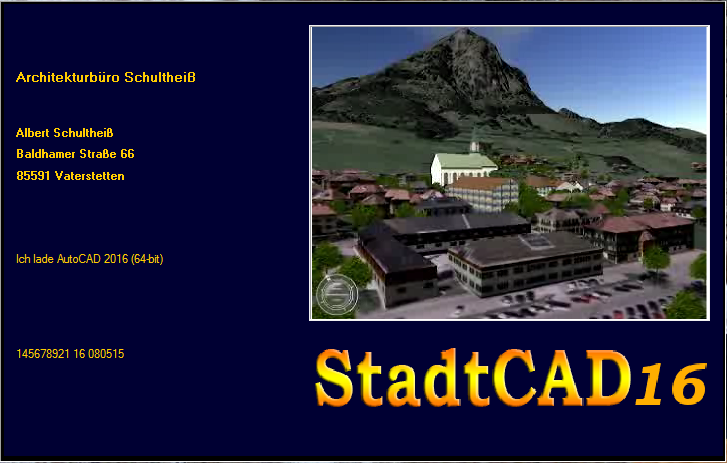 Freigabe
31. Juli 2015
10:00 Uhr: 	Begrüßung und Einführung		Albert Schultheiß
10:10 Uhr: 	Das neue AutoCAD 2016		Heiner Sietas
10:55 Uhr: 	Das neue StadtCAD 16		Albert Schultheiß
11:20 Uhr: 	Kaffeepause und Informationsaustausch
11:50 Uhr: 	Workshop: Die StadtCAD-Projektverwaltung 
		StadtCAD-Projekte schnell aus Vorgängerversionen 		migrieren und verwalten		Herbert Putz
12:30 Uhr: 	Mittagspause
		Zu unserem warmen Buffet im Ulmer Gulden sind Sie herzlich eingeladen!
14:00 Uhr: 	Workshop: Der StadtCAD-Gebäudemanager als 			Paradigma			
		Vollständiger Überblick aller Funktionen	Albert Schultheiß
14:45 Uhr: 	Workshop: Der StadtCAD-Gebäudemanager als Werkzeug			Erstellung eines 3D-Stadtmodells anhand eines konkreten 			Projektes			 	Fred Tomke
15:30 Uhr: 	Kaffeepause und Informationsaustausch
16:00 Uhr: 	Workshop: Linienbegleitende Signaturen
		Die Bedeutung aller Parameter	 	Albert Schultheiß
16:20 Uhr: 	Workshop: Tipps und Tricks aus dem StadtCAD-Support
		Die häufigsten Problemfälle und ihre Lösungen	 							Christoph Hendrich
17:00 Uhr: 	Abschlussdiskussion und Zusammenfassung des Tages